Core Schema MappingsScalable Core Computation in Data Exchange
Paolo Papotti, Università Roma Tre
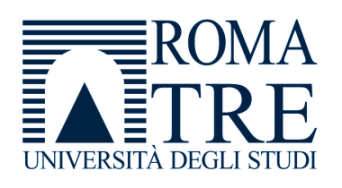 Outline
Data Exchange: A Five Minute Introduction
What are the problems?
Problem 1: To Generate Good Solutions
Problem 2: To Generate Mappings
Core Questions
The Revolution: A Rewriting Algorithm for Core Mappings
+Spicy Mapping Tool
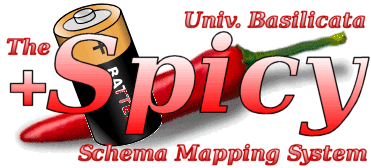 2
A Five Minute Introduction
Data Exchange
Problem
moving data across repositories
Input: one or more source databases and one target schema
Output: one instance of the target database

Why this is an important problem ?
it is an enabling technology for a very large number of applications
ETL, EII, EAI, data fusion, schema evolution, …
3
Example: Books
Data Exchange: A Five Minute Introduction
Source DB1: Internet Book Database
IBDBook [0..*]
title
Target DB
Book [0..*]
title
pubId
Source DB2: Library of Congress
LOC [0..*]
Publisher [0..*]
title
id
publisher
name
Source DB3: Internet Book List
IBLBook [0..*]
title
publisherId
IBLPublisher [0..*]
id
4
name
Moving Data to the Target
Data Exchange: A Five Minute Introduction
Many possible solutions
procedural code (es: Java program)
ad hoc script
ETL script …
We need a more principled way to do that
[Haas, ICDT 2007]
A clean way to do it: by using logic
5
Tuple Generating Dependencies
Data Exchange: A Five Minute Introduction
Source-to-Target TGD (GLAV mappings)
logical formula used to constrain how data should appear in the target based on data in the source
Examples
	m1 : ∀ t, i : IBLBook (t, i) → Book(t, i) 
	m2 : ∀ i, p : IBLPublisher(i, p) → Publisher (i, p)
	m3 : ∀ t: IBDBook(t) → ∃N: Book(t, N)
	m4 : ∀ t, p: LOC(t, p) → ∃N: Book(t, N)Publisher (N,p)
6
Labeled Nulls
Data Exchange: A Five Minute Introduction
How to handle existentially quantified variables
Labeled nulls N1 N2 ... Nk ... 
identified variables in the target instance to satisfy existential quantifiers 
some are pure nulls, others correlate tuples
e.g. LOC(t, p) → ∃N0: Book(t, N0) Publisher (N0, p)
Can be generated using Skolem functions [>>] 
N0: sk(Book(A:t),Publisher(B:p))
7
How to model schema constraints?
Data Exchange: A Five Minute Tutorial
Target TGD
logical formula used to enforce inclusion constraints on the target
Example:  ∀ t, i : Book (t, i) → ∃N:  Publisher(i, N)
Target EGD
logical formula used to enforce functional-dependencies on the target
Example:  ∀ t, i, i’ : Book (t, i), Book (t, i’)→ (i = i’)
8
Data Exchange Scenario
Data Exchange: A Five Minute Introduction
M = <S, T, Sst, St >
S : source schema, T: target schema
 Sst : source-to-target tgds
 St : target tgds and target egds
TGD : ∀ X: Φ(X) → Ǝ Y : Ψ(X, Y)
EGD :  ∀ X: Φ(X) → (xi = xj)
Φ(X), Ψ(X, Y)
conjunctions of atoms of the form R(X), R(X, Y)
	∀ t, p: LOC(t, p) → ∃N: Book(t, N) Publisher (N, p)
9
Data Exchange Problem
Data Exchange: A Five Minute Introduction
Given:
a data exchange scenario, M = <S, T, Sst, St >
an instance of the source, I
Generate:
a solution, i.e.,
an instance of the target, J, such that I and J satisfy the constraints in Sst and J satisfies the constraints in St 

Intuition
constraints are not used to check properties, but to generate or modify tuples
10
Advantages
Data Exchange: A Five Minute Introduction
Solid theoretical background
Clean semantics [>>]
Generality
tgds and egds can express all embedded implicational dependencies [Fagin, JACM82] (essentially all constraints really useful in practice)
Bottom line
data exchange is a promising framework for applications that exchange and integrate data
11
What are the problems?
Problem 1: To Generate Solutions
given a data exchange scenario and a source instance, generate a solution (target instance)
Problem 2: To Generate the TGDs
users are not willing to write down logical formulas
it is much more natural to provide a minimal, high-level specification of the mapping
12
Semantics of a Scenario
Problem 1: To Generate Solutions
A key observation
dependencies do not fully specify the solution
i.e., a scenario may have many solutions
Example
∀ x : R(x) → Ǝ y: S(x, y)
I = { R(a) }
J0 = { S(a, N1) }
J1 = { S(a, b) }
J2 = { S(a, N1), T(c, d) }
Why is J0 better than J1 and J2 ?
13
Homomorphisms
Problem 1: To Generate Solutions
Given J, J’, an homomorphism h : J → J’ is a mapping of values such that
for each constant c, h(c) = c
for each fact R(v1, ... vn) in J, R(h(v1), ... , h(vn)) is in J’
Examples:
from J0 = { S(a, N1) } to J1 = { S(a, b) }
from J0 = { S(a, N1) } to J2 = { S(a, c) }
from J0 = { S(a, N1) } to J3 = { S(a, N2) }
from J4 = { S(a, N1, N1) } to J5 = { S(a, b, c) } [?]
14
Universal Solutions
Problem 1: To Generate Solutions
A good solution
contains sufficient information to satisfy the tgds
does not contain any extra information
Universal solution [Fagin et al, ICDT 2003, TCS 2005]
a target instance J that is a solution for I
and such that, for any other solution J’ for I, there exist an homomorphism h : J → J’
Examples: J0 is universal, J1 and J2 are not
J0 = { S(a, N1) }
J1 = { S(a, b) }
J2 = { S(a, N1), T(c, d) }
How to generate universal solutions ?
15
The Chase
Problem 1: To Generate Solutions
Operational Approach: The chase procedure
Classical chase procedure for tgds
J = emptyset
repeat until fixpoint
	for each tgd m : ∀ X: Φ(X) → Ǝ Y : Ψ(X, Y)
	for each tuple of constants A such that I ⊧ Φ(A)
		if ! Ǝ B such that J ⊧ Ψ(A, B)
	  take C as a vector of fresh nulls
	  J = J U Ψ(A, C)
16
The Chase
Problem 1: To Generate Solutions
Example
m1 : ∀ t,i : IBLBook (t, i) → Book(t, i) 
m2 : ∀ i,p : IBLPublisher(i, p) → Publisher (i, p)
m3 : ∀ t: IBDBook(t) → ∃N: Book(t, N)
m4 : ∀ t, p: LOC(t, p) → ∃N: Book(t, N) Publisher (N, p)
IBLBook(‘The Hobbit’, 245) → 	Book(‘The Hobbit’, 245)
IBLPublisher(245, ‘Ballantine’) → 	Publisher(245, ‘Ballantine’)
IBDBook(‘The Hobbit’) → 		Book(‘The Hobbit’, N1)
LOC(‘The Hobbit’, ‘Ballantine’) → 	Book(‘The Hobbit’, N2), 					Publisher(N2, ‘Ballantine’)
17
The Chase
Core Questions
A chase procedure
exists for target tgds and for target egds as well (the latter equates values)
However, these may fail
target tgds may generate infinite solutionses: R(x, y) → ∃N : S(y, N)  
		  S(x, y) → ∃N : R(y, N)R(a, b) → S(b, N1) → R(N1, N2) → S(N2, N3) …
target egds may lead to failureses: R(x, y), R(x, y’) → (y = y’)R(a, b), R(a, c)
a notion of weak acyclicity has
been introduced to guarantee termination
18
The Chase
Problem 1: To Generate Solutions
Canonical solution
solution generated by the chase
Some Nice properties
each canonical solution is a universal solution
the chase can be implemented in SQL + Skolem functions to generate nulls
19
From tgds to scripts
Problem 1: To Generate Solutions
Example
m3 : ∀ t: IBDBook(t) → ∃N: Book(t, N)
m4 : ∀ t, p: LOC(t, p) → ∃N1: Book(t, N1) Publisher (N1, p)
First step: skolemize to remove existential variables
m3 : ∀ t: IBDBook(t) → Book(t, f(t))
m4 : ∀ t, p: LOC(t, p) → Book(t, f(t,p)) Publisher (f(t,p), p)
Second step: non recursive Datalog with functions
Book(t, f(t))  ← IBDBook(t)
Book(t, f(t,p))  ← LOC(t, p) 
Publisher (f(t,p), p) ← LOC(t, p)
insert into Book 
   select t, f(t) from IBDBook
   union
   select t, f(t,p) from LOC
20
very efficient [>>]
Scripts generate universal solutions!
Problem 1: To Generate Solutions
m1 : ∀ t,i : IBLBook (t, i) → Book(t, i) 
m2 : ∀ i,p : IBLPublisher(i, p) → Publisher (i, p)
m3 : ∀ t: IBDBook(t) → ∃N: Book(t, N)
m4 : ∀ t, p: LOC(t, p) → ∃N1: Book(t, N1) Publisher (N1, p)
Target: Book
Target: Publisher
IBDBook
LOC
IBLPublisher
IBLBook
21
But who wants to write tgds?
Source
Target
IBDBook [0..*]
Book [0..*]
title
title
pubId
LOC [0..*]
title
Publisher [0..*]
publisher
id
IBLBook [0..*]
name
title
pubId
IBLPublisher [0..*]
id
Target: Book
Target: Publisher
name
IBDBook
LOC
IBLPublisher
IBLBook
22
Problem 2: To Generate the TGDs
A schema mapping system
takes as input an abstract specification of the mapping under the form of value correspondences among schema elements
generates the tgds and then executable transformations (SQL, XQuery, XSLT…) to run them
 Problem 3: Gathering Correspondences
users may visually specify them as lines
or they may be suggested by a schema matching tool
23
Research Landscape
Problem 2: To Generate the TGDs
Schema Matching
tools and techniques for the generation of "lines"
Schema Mapping
practical tools and algorithms for the generation of mappings (tgds and executable scripts)
Data Exchange
theoretical studies about the “data exchange problem”
tons of papers
some papers
many papers
tons > many > some
24
(Quick) History
Problem 2: To Generate the TGDs
Clio [Popa et al, Vldb 2000&2002]
Data Exchange semantics [Fagin et al, ICDT 2003&TCS 2005] 
“which came first, the chicken or the egg?”
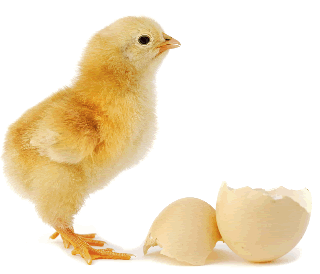 25
(Quick) History
Problem 2: To Generate the TGDs
Clio [Popa et al, Vldb 2000&2002]
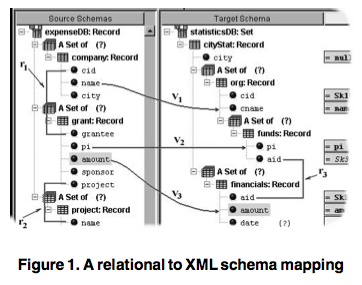 Chase constraints: elegant support for foreign keys
26
(Quick) History
Problem 2: To Generate the TGDs
Clio [Popa et al, Vldb 2000&2002] 
HepTox [Bonifati et al, Vldb 2005 - VldbJ 2009]
27
(Quick) History
Problem 2: To Generate the TGDs
Clio [Popa et al, Vldb 2000&2002] 
HepTox [Bonifati et al, Vldb 2005 - VldbJ 2009]
Nested Mappings: schema mapping reloaded [Fuxman et al, Vldb 2006]
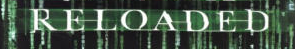 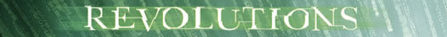 28
Source Concepts
(relational views)
Target Concepts
(relational views)
Schema Mapping Generation
Schema Correspondences
Source schema S
Target schema T
Mappings
Step 1. Extraction of “concepts” (in each schema).
Concept = one category of data that can exist in the schema
Step 2. Mapping generation
Enumerate all non-redundant maps between pairs of concepts
Example
The concept of 
“project of a 
department”
dept: Set  [
        dname
        budget
        emps: Set  [
             ename
             salary
             worksOn: Set  [         
                   pid
             ]
        ]
        projects: Set [
             pid
             pname
        ]
   ]
m2
m1
m1 maps proj to dept-projects
proj: Set  [
         dname
         pname
         emps: Set  [
             ename 
             salary         
          ]
     ]
m1: 
     (p0 in proj) 
           (d in dept) (p in d.projects) 
               p0.dname = d.dname 
             p0.pname = p.pname 

m2: 
    (p0 in proj) (e0 in p0.emps) 
         (d in dept) (p in d.projects) 
         (e in d.emps) (w in e.worksOn)
               w.pid = p.pid 
             p0.dname = d.dname 
             p0.pname = p.pname 
             e0.ename = e.ename 
             e0.salary  = e.salary
m2 maps proj-emps to 
                     dept-emps-worksOn-projects
expression for 
dept-emps-worksOn-projects
The concept of 
“project of an 
employee of a 
department”
Two ‘basic’ mappings (source-to-target tgds)
Nesting Algorithm: Example
dept: Set of [
        dname
        budget
        emps: Set of [
             ename
             salary
             worksOn: Set of [         
                   pid
             ]
        ]
        projects: Set of [
             pid
             pname
        ]
 ]
P
D
X
proj: Set of [
         dname
         pname
         emps: Set of [
             ename 
             salary         
          ]
 ]
PE
DE
DP
DEPW
A DAG of basic mappings
for p in proj 
exists d’ in dept, p’ in d’.projects 
where d’.dname=p.dname and p’.pname=p.pname and
PDP
( for e in p.emps 
           exists e’ in d’.emps, w in e’.worksOn  
           where w.pid=p’.pid and 
                   e’.ename=e.ename and e’.salary=e.salary 
         )
PEDEPW
(Quick) History
Problem 2: To Generate the TGDs
Clio [Popa et al, Vldb 2000&2002] 
HepTox [Bonifati et al, Vldb 2005 - VldbJ 2009]
Nested Mappings: schema mapping reloaded [Fuxman et al, Vldb 2006]
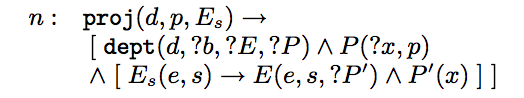 32
(Quick) History
Problem 2: To Generate the TGDs
Clio [Popa et al, Vldb 2000&2002]
HepTox [Bonifati et al, Vldb 2005 - VldbJ 2009]
Nested Mappings: schema mapping reloaded [Fuxman et al, Vldb 2006]
Qbasic execution time / Qnested execution time
Execution time for basic: 22 minutes
Execution time for nested: 1.1 seconds
33
(Quick) History
Problem 2: To Generate the TGDs
Clio [Popa et al, Vldb 2000&2002] 
HepTox [Bonifati et al, Vldb 2005 - VldbJ 2009]
Nested Mappings: schema mapping reloaded [Fuxman et al, Vldb 2006]
Clip [Raffio et al, Icde 2008]
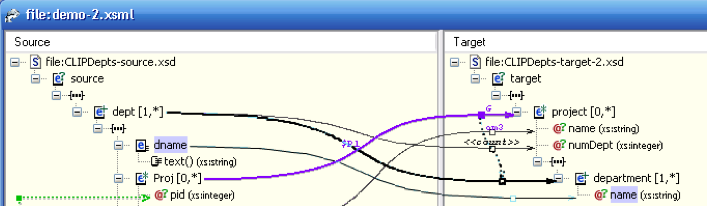 34
(Quick) History
Problem 2: To Generate the TGDs
Clio [Popa et al, Vldb 2000&2002] 
HepTox [Bonifati et al, Vldb 2005 - VldbJ 2009]
Nested Mappings: schema mapping reloaded [Fuxman et al, Vldb 2006]
Clip [Raffio et al, Icde 2008]
MAD Mappings [Hernandez et al, Vldb 2008]
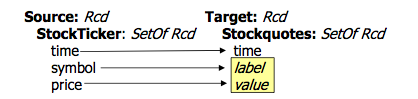 35
(Quick) History
Problem 2: To Generate the TGDs
Clio [Popa et al, Vldb 2000&2002] 
HepTox [Bonifati et al, Vldb 2005 - VldbJ 2009]
Nested Mappings: schema mapping reloaded [Fuxman et al, Vldb 2006]
Clip [Raffio et al, Icde 2008]
MAD Mappings [Hernandez et al, Vldb 2008]
Altova MapForce, StylusStudio, Microsoft Ado.NET, Oracle Service Integrator…
36
Problems 1 and 2 are “solved”
Source
Target
m1 : ∀ t,i : IBLBook (t, i) → Book(t, i) 
m2 : ∀ i,p : IBLPublisher(i, p) → Publisher (i, p)
m3 : ∀ t: IBDBook(t) → ∃N: Book(t, N)
m4 : ∀ t, p: LOC(t, p) → ∃N1: Book(t, N1) 			Publisher (N1, p)
IBDBook [0..*]
Book [0..*]
title
title
pubId
LOC [0..*]
title
Publisher [0..*]
publisher
id
IBLBook [0..*]
name
title
pubId
IBLPublisher [0..*]
id
name
Target: Book
Target: Publisher
IBDBook
LOC
IBLPublisher
IBLBook
Source semantics preserved in the target instance
Given a minimal abstract specification
but looking at the target instance…
37
Redundancy
Source
Target
m1 : ∀ t,i : IBLBook (t, i) → Book(t, i) 
m2 : ∀ i,p : IBLPublisher(i, p) → Publisher (i, p)
m3 : ∀ t: IBDBook(t) → ∃N: Book(t, N)
m4 : ∀ t, p: LOC(t, p) → ∃N1: Book(t, N1) 			Publisher (N1, p)
IBDBook [0..*]
Book [0..*]
title
title
pubId
LOC [0..*]
title
Publisher [0..*]
publisher
id
IBLBook [0..*]
name
title
pubId
IBLPublisher [0..*]
id
name
Target: Book
Target: Publisher
IBDBook
LOC
IBLPublisher
IBLBook
38
Redundancy
Core Questions
What does redundancy mean ?
information that also appears elsewhere in the same instance
es: Book(‘The Hobbit’, 245), Book(‘The Hobbit’, N1)
A nice way to characterize this
any tuple t such that there exist a tuple t’ and an homomorphism h : t → t’ is redundant
intuition: t’ contains at least the same information
Minimizing solutions: removing redundancy
t’
t
39
The Core: smallest universal solution
Core Questions
The core [Fagin et al, Pods 2003 - Tods 2005]
does not contain any proper subset that is also a universal solution
is unique (up to the renaming of nulls)
originates in graph theory, exists for all finite structures
clear notion of quality  (quality = minimality)
Example
Target: Book
Target: Publisher
40
Comparing Solutions
Core Questions
First generation mapping systems
generate core solutions only in special cases
How far do they go from the core in general?
41
Getting to the Core
Core Questions
How much does it cost to find the core ?
for arbitrary instances, a lot: CORE-Identification is NP-hard
But…
for universal solutions, it is a polynomial problem [Fagin et al, TODS 2005], [Gottlob, Nash JACM 2008] 
algorithm:
post-process the initial solution, look exhaustively for endomorphisms, and progressively remove nulls
42
Getting to the Core
Core Questions
The problem is solved in theory for a very general settings (weakly acyclic tgds + egds)
In practice
simple scenario: 4 tables, 4 tgds
small instance: 5000 source tuples
generating the canonical solution takes 1 sec
computing the core takes 8 hours *
O(vm|dom(J)|b)
v : number of nulls
m : size of J
b : block size
* using an implementation [Pichler, Savenkov, LPAR 2008] of the algorithm in [Gottlob, Nash, JACM 2008] running on 
PostgreSQL
43
The Core Question
Core Questions
Is it possible to compute a core solution using an executable script (e.g. SQL)?
Advantages
efficiency, modularity, reuse
Core solution 
computation
Canonical solution 
computation
44
The Revolution: A Rewriting Algorithm for Core Mappings
45
Core Answers
Is it possible to compute a core solution using an executable script ? 
The previous belief was
this is not possible
Our answer is
yes, it is possible
under proper restrictions
Two independent algorithms
[Mecca, Papotti, Raunich, Sigmod 2009 – Vldb 2009]
[ten Cate, Chiticariu, Kolaitis, Tan, Vldb 2009]
46
Idea
Core Answers
Given a mapping scenario
M = <S, T, Sst>
Generate a new scenario
M’ = <S, T, S‘st>
such that, for any source instance I, chasing S‘st yields core solutions for I under M
In essence
an algorithm that rewrites the original tgds
47
Assumptions
Core Answers
Assumption 1
no target constraints
there is a workaround for target tgds (foreign key constraints can be rewritten into the s-t tgds [Clio])
there is yet no solution for target egds (in this case the post-processing algorithm must be used)
A(x,y) → S(x, y, Z), B(x,z) → S(x, Y, z)
Assumption 2
tgds are “source based”, i.e., some universal variable appears both in Φ(X) and Ψ(X, Y)
→ S(Y, Z) no, R(x, y) → S(Y)
48
The Key Intuition
Core Answers
The goal
to prevent the generation of redundancy, i.e., of homomorphisms at tuple level
es: Book(‘The Hobbit’, N1) vs Book(‘The Hobbit’, 245)
Idea
look at tgd conclusions (i.e., structures of fact blocks in the target), and identify homorphisms at the formula level
rewrite the tgds accordingly
49
Formula Homomorphism
Core Answers
Formula homomorphism
mapping among variable occurrences that maps universal occurrences into universal occurrences and preserves tgd conclusions
Example
	m1 : ∀ t,i : IBLBook (t, i) → Book(t, i) 
	m3 : ∀ t’: IBDBook(t’) → ∃N’: Book(t’, N’)
		h: Book(t’, N’) → Book(t, i)
		h(t’) → t
		h(N) → i
50
Tgd Rewriting
Core Answers
Rewriting strategy
for each tgd m such that there is a formula homomorphism into m’
fire m’, the “more informative” mapping; then fire m only when m’ does not fire for the same values
In practice
we introduce negation in tgd premises
i.e., differences in the SQL script
Example
IBDBook(t’) ∧ ¬(IBLBook(t, i) ∧ t = t’ ) → ∃N’: Book(t’, N’)
51
Classification of the Scenarios
Core Answers
Subsumption
“simple” formula homomorphism, from one tgd conclusion into another tgd conclusion
Coverage
formula homomorphism from one tgd conclusion into the union of several tgd conclusions
Self-Joins (coming soon)
Examples for 1 and 2
…→ Book(t1, i1) 

…→ Book(t3, N3)

…→ Book(t4, N4) Publisher (N4, p4)
…→ Book(t1, i1) 

…→ Publisher (i2, p2)

…→ Book(t4, N4) Publisher (N4, p4)
52
Tgd Rewriting
Core Answers
intuition: it is not always necessary to fire a tgd to guarantee
that the target
satisfies the corresponding constraint
The original mappings
m1 : IBLBook (t1, i1) → Book(t1, i1) 
m2 : IBLPublisher(i2, p2) → Publisher (i2, p2)
m3 : IBDBook(t3) → ∃N3: Book(t3, N3)
m4 : LOC(t4, p4) → ∃N4: Book(t4, N4) Publisher (N4, p4)
The rewriting
m’1 : IBLBook (t1, i1) → Book(t1, i1) 
m’2 : IBLPublisher(i2, p2) → Publisher (i2, p2)
m’3 : IBDBook(t3) ∧ ¬(IBLBook(t1, i1) ∧ t1 = t3) ∧ ¬ (LOC(t4, p4) ∧ t4 = t3) 
							→ ∃N3: Book(t3, N3)
m’4 : LOC(t4, p4) ∧ ¬(IBLBook (t1, i1) ∧ IBLPublisher(i2, p2) ∧ i1 = i2 ∧ 
 			t1 = t4 ∧ p4 = p2 ) → ∃N4: Book(t4, N4) Publisher (N4, p4)
53
NOTE: coverages require additional joins, usually on key/foreign keys
Some Interesting Results
Core Answers
Suppose
tgd conclusions do not contain self-joins (i.e., each relation symbol appears at most once) 
Result n. 1
the only kind of formula homomorphisms that may exist are subsumptions and coverages
Result n. 2
by rewriting tgds according to subsumptions and coverages, it is possible to generate a new set of tgds with negation whose canonical solutions are core solutions for the original scenario
54
Some Interesting Results
Core Answers
Intuitions behind the complexity
Subsumptions generate a DAG
worst-case: linear path
average-case: forest
Coverages are not very frequent
m1 : ... → R(t1, i1) 
m2 : ... → S (i2, p2)
m : ... → ∃N4: R(t4, N4) S(N4, p4)
55
Some Interesting Results
Core Answers
Suppose
n: number of tgds
d: max. number of tgds that write into a table
k: max. number of atoms in a tgd
56
Self-Joins
Core Answers
In case of self-joins
these results do not hold any longer
Example from [Fagin et al, Tods 2005]
chasing a single tgd may generate redundancy, i.e., non core tuples
m1 : R(a, b, c, d) →  S (x5, b, x1, x2, a) ∧                                   S (x5, c, x3, x4, a) ∧                                   S (d, c, x3, x4, b) 
m2 : R(a, b, c, d) →  S (d, a, a, x1, b) ∧                                   S (x5, a, a, x1, a) ∧                                   S (x5, c, x2, x3, x4)
57
Self-Joins
Core Answers
In this case
a more elaborate rewriting is needed
The same intuitions still holds
each tgd states a constraint that must be satisfied by target instances
there are many possible ways to satisfy the constraint
let’s compare these ways and find the most “concise” ones
However, there are important differences
58
Self-Joins: Two-Phase
Core Answers
first exchange
second exchange
Expansions
S1
R
S
R
S
S2
m’1 R(a, b, c, d) → S1 (x5, b, x1, x2, a) ∧ 
                              S2 (x5, c, x3, x4, a) ∧ 
                              S3 (d, c, x3, x4, b) 
m′2 R(e, f, g, h) → S4 (h, e, e, y1, f ) ∧
                              S5 (y5, e, e, y1, e) ∧ 
                              S6 (y5, g, y2, y3, y4)
S1 (x5 , b, x1, x2, a) … → S (…)
S2 (x5, c, x3, x4, a) … → S (…) S (…)
S3 (d, c, x3, x4, b) … → S (…)
S4 (h, e, e, y1, f ) … → S (…)
S5 (y5, e, e, y1, e) … → S (…)
S6 (y5, g, y2, y3, y4) … → S (…)
…
we rewrite the tgds using distinct symbols and variables and do a first exchange
second exchange considers all possible ways to satisfy a tgd and use negation to avoid redundancy
59
Self-joins: Expansions
Core Answers
m’1 R(a, b, c, d) → S1 (x5, b, x1, x2, a) ∧ 
                              S2 (x5, c, x3, x4, a) ∧ 
                              S3 (d, c, x3, x4, b) 
m′2 R(e, f, g, h) → S4 (h, e, e, y1, f ) ∧
                              S5 (y5, e, e, y1, e) ∧ 
                              S6 (y5, g, y2, y3, y4)
m3 :S1 (x5, b, x1, x2, a) ∧         
       S2 (x5, c, x3, x4, a) ∧                   S3 (d, c, x3, x4, b) 
                     →  S (x5, b, x1, x2, a) ∧                           S (x5, c, x3, x4, a) ∧                           S (d, c, x3, x4, b)
Source instance
R(n, n, n, k)
Fire m3 
S(N5, n, N1, N2, n), S(N5, n, N3, N4, n), S(k, n, N3, N4, n)
60
Self-joins: Expansions
Core Answers
m’1 R(a, b, c, d) → S1 (x5, b, x1, x2, a) ∧ 
                              S2 (x5, c, x3, x4, a) ∧ 
                              S3 (d, c, x3, x4, b) 
m′2 R(e, f, g, h) → S4 (h, e, e, y1, f ) ∧
                              S5 (y5, e, e, y1, e) ∧ 
                              S6 (y5, g, y2, y3, y4)
m4 : S2(x5, c, x3, x4, a) ∧        S3(d, c, x3, x4, b) ∧        (S1(x5, b, x1, x2, a) ∧ b = c)
                     →  S (x5, c, x3, x4, a) ∧                           S (d, c, x3, x4, b)
Source instance
R(n, n, n, k)
Fire m3 
S(N5, n, N1, N2, n), S(N5, n, N3, N4, n), S(k, n, N3, N4, n)
But, if b=c, we have a more compact expansion and get m4 
Fire m4 
S(N5, n, N3, N4, n), S(k, n, N3, N4, n)
61
Self-joins: Expansions
Core Answers
m’1 R(a, b, c, d) → S1 (x5, b, x1, x2, a) ∧ 
                              S2 (x5, c, x3, x4, a) ∧ 
                              S3 (d, c, x3, x4, b) 
m′2 R(e, f, g, h) → S4 (h, e, e, y1, f ) ∧
                              S5 (y5, e, e, y1, e) ∧ 
                              S6 (y5, g, y2, y3, y4)
m5 : S4(h, e, e, y1, f) ∧        S4(h’, e’, e’, y1, f’) ∧ h = h’ ∧      (S1(x5, b, x1, x2, a) ∧        S2(x5, c, x3, x4, a) ∧        S3(d, c, x3, x4, b) ∧   e=b ∧ f=a ∧ e′=c ∧ f′=a ∧ h′=d ∧ f′=b)
                     →  S (d, c, x3, x4, b)
Source instance
R(n, n, n, k)
Fire m3 
S(N5, n, N1, N2, n), S(N5, n, N3, N4, n), S(k, n, N3, N4, n)
There are many possible expansions: with many equalities we get m5 
Fire m5 
S(k, n, N3, N4, n)
62
Self-joins: Rewriting Algorithm
Core Answers
Expansion
any subset of target symbols that generates target instances that satisfy a tgd
Rewriting algorithm
find expansions of each tgd conclusion in ex 1
for each expansion, generate a tgd in ex2 using the expansion as a premise
use homomorphisms to identify more compact or more informative expansions
e12 S2(x5, c, x3, x4, a) ∧ 
     S3(d, c, x3, x4, b) ∧ 
    (S1(x5, b, x1, x2, a) ∧ b = c) 
                              → S (…) S (…)
 e13 … → S (…)
  …
63
Complexity
Core Answers
The double exchange
is not strictly needed [tenCate et al Vldb 2009, Mecca et al submitted]
in fact, the implementation performs a single exchange with some additional views
Some observations
for self-joins, worst-case expression complexity is O(2n)
large number of tgds in the second exchange
large number of differences and joins in the SQL script
more complex skolemization
The exponential explosion is observed only in synthetic scenarios
great part of the complexity of the algorithm is needed to handle a small minority of cases (80-20)
64
Experimental Results
65
Experimental Results
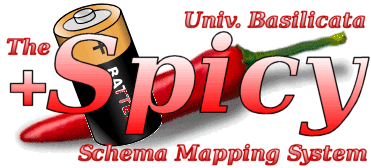 Algorithms implemented in +Spicy
http://www.db.unibas.it/projects/spicy/
Scripts in SQL (and XQuery)
PostgreSQL 8.3 on a Intel CoreDuo 2.4Ghz/4GB Ram/Linux
Scenarios from the literature
mostly from STBenchmark [Vldb 2008 – www.stbenchmark.org]
Each SQL test 
run with 10k, 100k, 250k, 500k, and 1M tuples in the source instance
time limit = 1 hour
Custom engine exceeded the time limit in all scenarios
66
Experiments results
Self joins
Subsumption and coverages
Times (sec)
Times (sec)
#tuples in the source
#tuples in the source
Scalability experiments with up to 100 tables (82 tgds, 51 subsuptions, 12 coverages): rewriting algorithm ran in 6 secs
67
Mapping Tools
68
Schema Mappings in Practice
Schema Mappings: A One Minute Tutorial
A reference architecture
Mapping
Execution
(Data Exchange)
Schema Matching
Mapping
Generation
solution
source
target
mappings (TGDs)
correspondences
Query
Answering
(Data Integration)
s.A  t.E, 0.87
s.B  t.E, 0.90
s.C  t.F, 0.76
s.D  t.F, 0.98
…
query results
69
Conclusions
Core Schema Mappings
algorithms (and tool) to generate core solutions efficiently
declarative semantics
clear notion of quality
Two main results
bridge the gap between the practice of mapping generation and the theory of data exchange
enable schema mappings for more practical applications
70
Thank you
71
Modular solution
canonical solution
subsumption-free solution
coverage-free solution
core (self-join-coverage-free solution)
Algorithms allow to produce approximations of the core for expensive computations: “reduced” rewriting wrt to a subset of homomorphisms
72
[Speaker Notes: --slide candidata ad essere tagliata------
The three scenarios have diﬀerent complexity bounds
In SQL scripts negated atoms give rise to diﬀerence operators which are executed very eﬃciently as sort-scans
Exponential bounds for coverages and self-joins [JACM08]…
… but very rare in practice: 90% of the complexity of the algorithm is needed to address a small minority of the cases]
Core computation
Theorem 5.2 (Core Computation) 
Given a data exchange setting (S, T, Σ ), suppose Σ is a set of source-based tgds in normal form that do not contain self-joins in tgd conclusions. Call Σ′ the set of coverage rewritings of Σ. Given an instance I of S, call J, J’ the canonical solutions of Σ and Σ′ for I. Then J’ is the core of J.
 
Proof idea: whenever two tgds m1, m2 in Σ are ﬁred to generate an endomorphism, several homomorphisms must be in place. 
Call a1, a2 the variable assignments used to ﬁre m1, m2 with an homomorphism h from ψ1(a1, b1) to ψ2 (a2, b2). Then we know that there must be a formula homomorphism h′ from ψ1(x1, y1) to ψ2(x2, y2), and therefore a rewriting of m1 in which the premise of m2 is negated. 
By composing the various homomorphism it is possible to show that the rewriting of m1 will not be ﬁred on assignment a1. Therefore, the endomorphism will not be present in J’.
73
Core computation
Given a data exchange setting (S, T, Σ), with Σ:
Φ(x) → Ψ(x,y)
for each vector of constants a s.t. I ⊧ Φ(a), we say witness block WB(a) a block of facts in J s.t. there exists an homomorphism
h: Ψ(a, b) -> WB(a)

Expansions generate all the witness blocks for a tgd. Each expansion is a contained rewriting of the query:
Ψ(x,y) ∩ Φ(x)
because we are interested only in target tuples from Φ(x)
in the first phase, expansions compute all witness blocks the RHS of the original mapping M
in the second phase subsumptions select only minimal witness blocks
74
Chase and Skolemization
To implement the computation of cores via an executable script (e.g. SQL) great care is needed in order to properly invent labeled nulls
A Skolem function is usually an uninterpreted term of the form f(v1, v2, . . . , vn), where each vi is either a constant or a term
Default chase semantics
Skolem functions for a tgd m guarantee that, if same/another tgd ﬁres a block of facts identical to that generated by m up to nulls, the Skolem arguments are identical
75
Chase and Skolemization
R(a, b, c) → ∃N0, N1: S(a, N0), T(b, N0, N1), W(N1) 
Skolem  for N0 and N1 have three arguments: 
(i) the sequence of facts generated by ﬁring the tgd 
(ii) the sequence of joins imposed by existential variables
(iii) a reference to the speciﬁc variable for which the function is used

N0: fsk({S(A:a),T(A:b),W()}, {S.B=T.B, T.C=W.A}, S.B=T.B) 
N1: fsk({S(A:a),T(A:b),W()}, {S.B=T.B, T.C=W.A}, T.C=W.A)
76
Repeatability & Workability Evaluation
We participated in the ACM SIGMOD 2009 Repeatability & Workability
Evaluation (cf., http://homepages.cwi.nl/~manegold/SIGMOD-2009-RWE/)

The reviewers were able to repeat all the experiments presented in our
paper, yielding results that in most cases match the ones published in our paper, except from insignificant and to be expected variation due to randomness and/or hardware/software differences.

In addition, workability experiments confirmed - with few exceptions -
the soundness of our results beyond the parameter setting and/or data sets presented in our paper.

The detailed reports will shortly be made publicly available by ACM SIGMOD.
77
[Speaker Notes: official report they asked us to show]
Self-joins: Expansions
Core Answers
m’1 R(a, b, c, d) → S1 (x5, b, x1, x2, a) ∧ 
                              S2 (x5, c, x3, x4, a) ∧ 
                              S3 (d, c, x3, x4, b) 
m′2 R(e, f, g, h) → S4 (h, e, e, y1, f ) ∧
                              S5 (y5, e, e, y1, e) ∧ 
                              S6 (y5, g, y2, y3, y4)
R(n, n, n, k)
Sigmod 2009
Core Schema Mappings
78
Self-joins: Expansions
Core Answers
m’1 R(a, b, c, d) → S1 (x5, b, x1, x2, a) ∧ 
                              S2 (x5, c, x3, x4, a) ∧ 
                              S3 (d, c, x3, x4, b) 
m′2 R(e, f, g, h) → S4 (h, e, e, y1, f ) ∧
                              S5 (y5, e, e, y1, e) ∧ 
                              S6 (y5, g, y2, y3, y4)
R(n, n, n, k)
Sigmod 2009
Core Schema Mappings
79
Self-joins: Expansions
Core Answers
m’1 R(a, b, c, d) → S1 (x5, b, x1, x2, a) ∧ 
                              S2 (x5, c, x3, x4, a) ∧ 
                              S3 (d,  c, x3, x4, b) 
m′2 R(e, f, g, h) → S4 (h,  e, e, y1,  f ) ∧
                              S5 (y5, e, e, y1, e) ∧ 
                              S6 (y5, g, y2, y3, y4)
R(n, n, n, k)
Sigmod 2009
Core Schema Mappings
80